Industries
Chemicals
Oil & Gas
Energy Conversion / Use
Pulp and Paper
Rubber and Plastics
Food and Beverage
Textiles
Electronics / microelectronics
Metals and Minerals processing
Agricultural Chemicals
Cosmetics
Pharmaceuticals
Biotech / Biomed
Environmental
Legal / Intellectual Property
Higher Academia / Professors
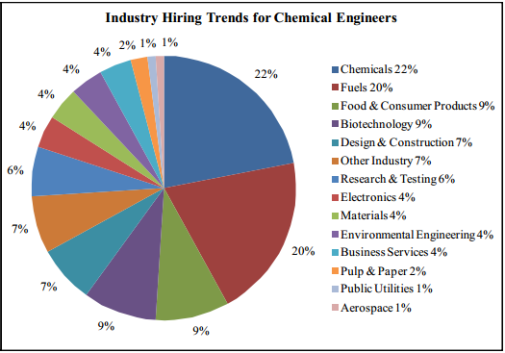 Job Descriptions
Process Engineer
Operations Engineer
Environmental Engineer
Compliance Engineer
Quality Engineer
Quality Assurance Engineer
Safety Engineer
Reliability Engineer
Project Engineer
Refinery Engineer
Sustainability Engineer
Maintenance Engineer
System Engineer
Design Engineer
Process Control Engineer
Production Engineer
Technical Service Engineer
Chemical Engineer
Resumes – Do’s and Don’ts
Do:
Use proper grammar
Use consistent fonts and spacing
Pick one:
Use full sentences w/ periods
Use bullet points and no periods
Use standard heading sections
Education, Experience, Skills, 
Use action terms
Created, modified, designed, etc./
Don’t “claim” a skill, display it in words
Do:
Include non-curricular skills and activities
Sports, Glee club, band, band member, Volunteer work, etc
Use keywords appropriate to the industry to which you are applying
Ask others to see your resume and ask to see theirs
Clean up your social media profiles
Resumes – Do’s and Don’ts
Do Not
Use a silly email address
Misspell anything
Go over one page (yet)
Include a generic “Objective” statement
Leave large areas of white space
Include references on the resume
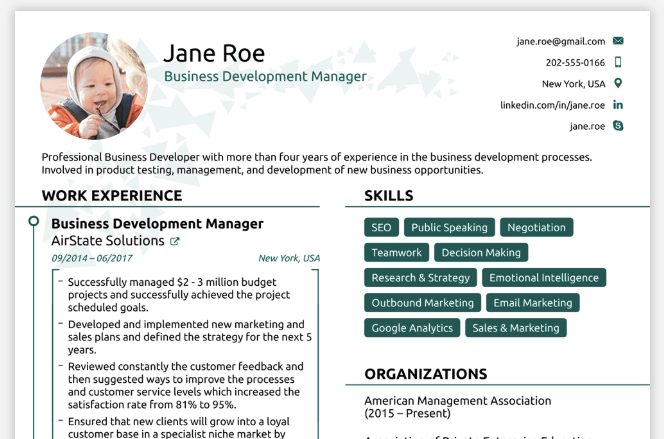 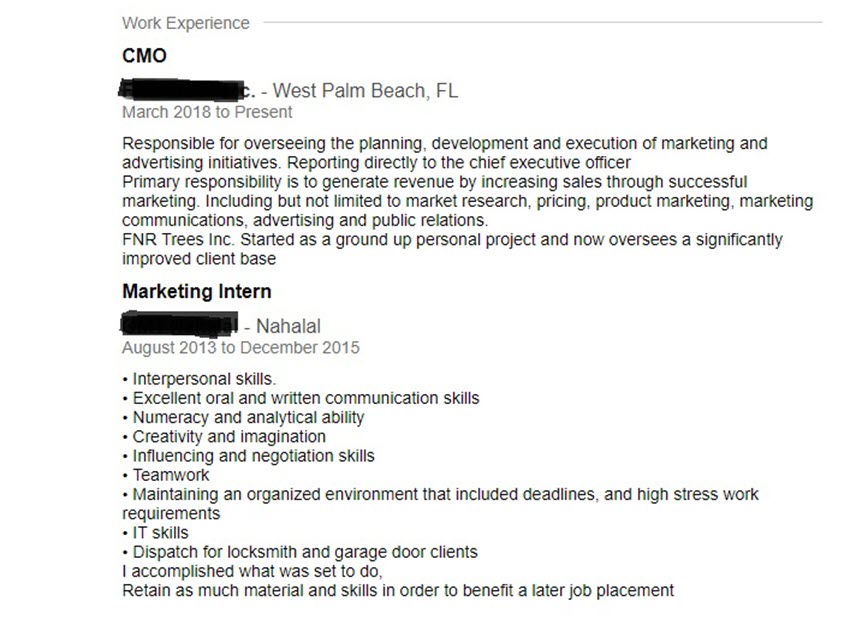 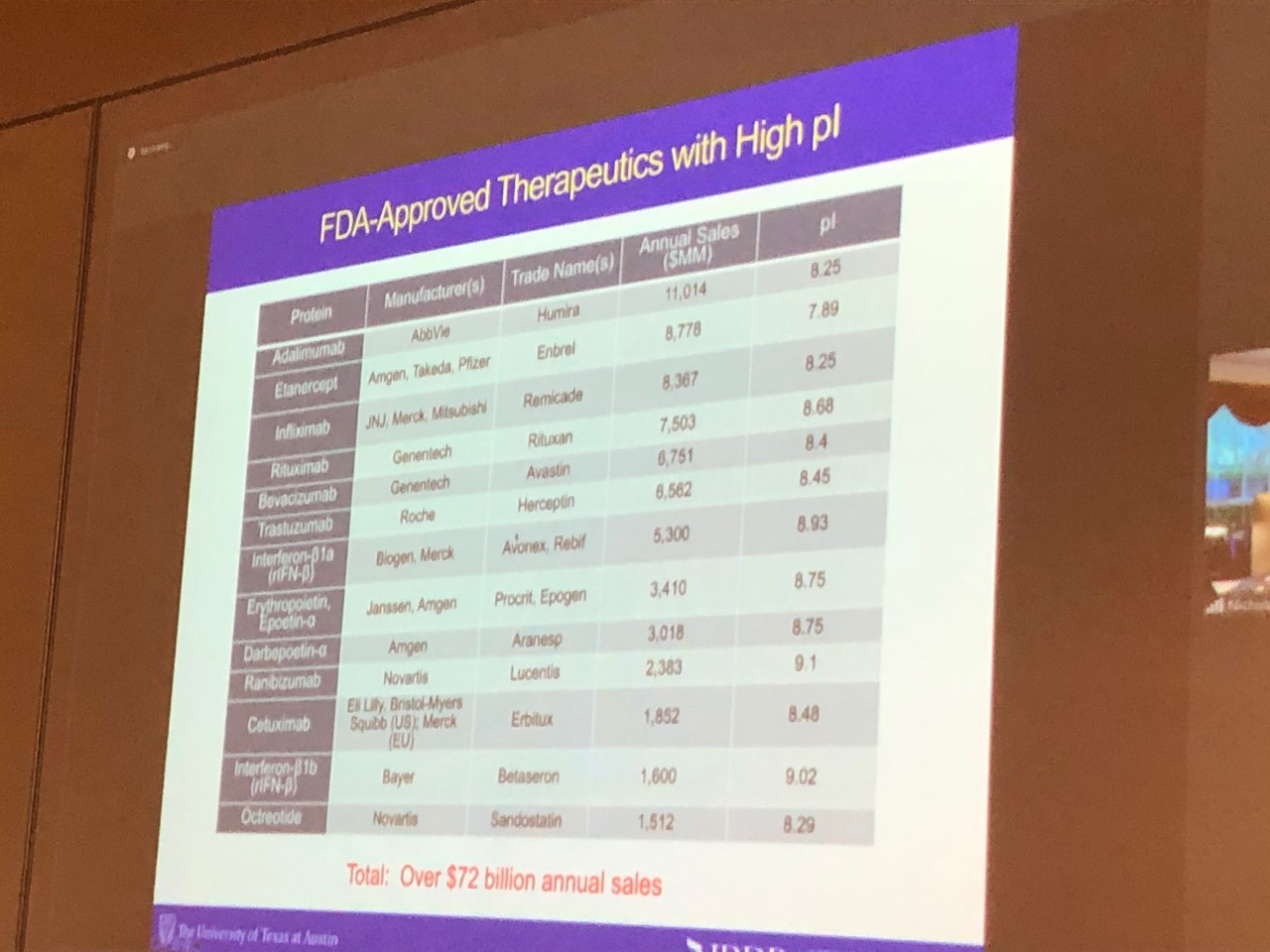 Engineerjobs.com
Aiche.org
Biotech-careers.org
Engineering.com
https://jobs.thechemicalengineer.com/
https://collegegrad.com/careers/chemical-engineers
Indeed.com
Glassdoor.com